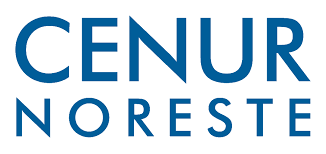 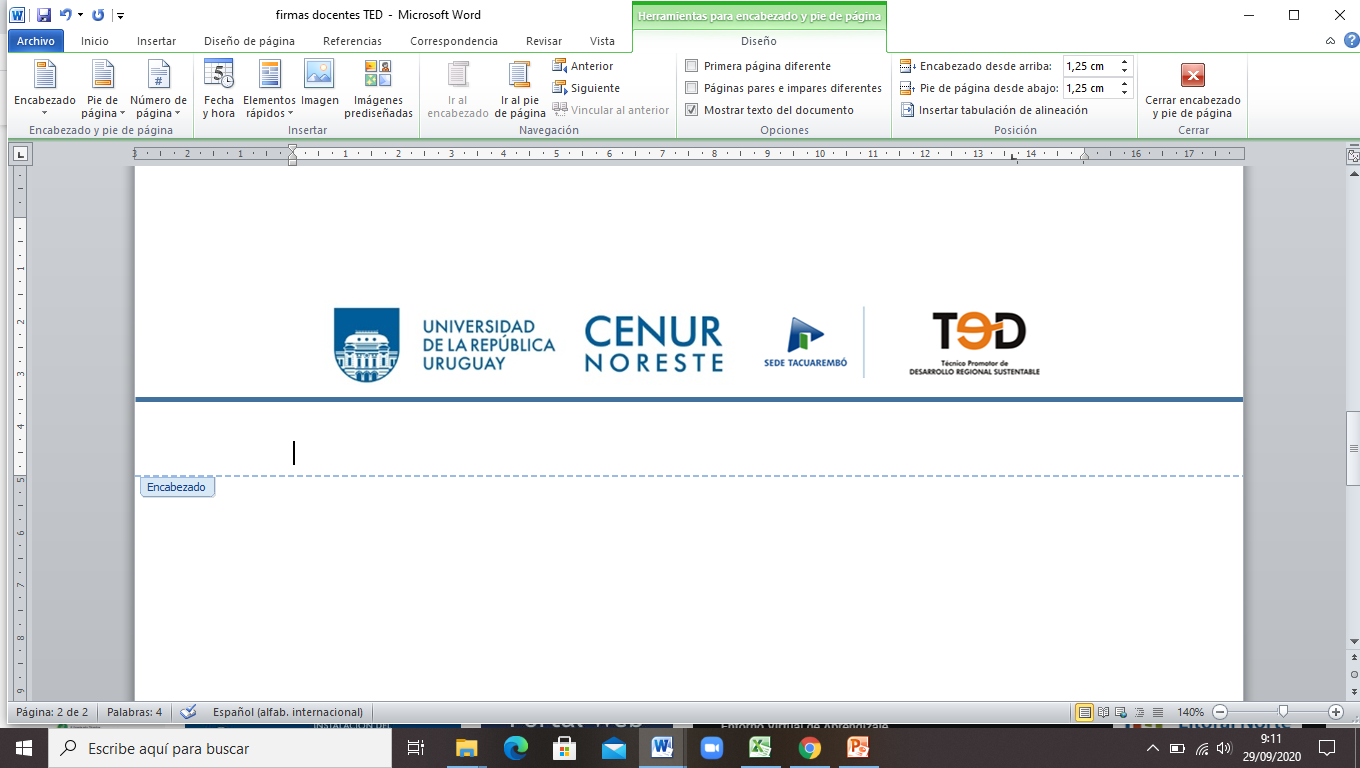 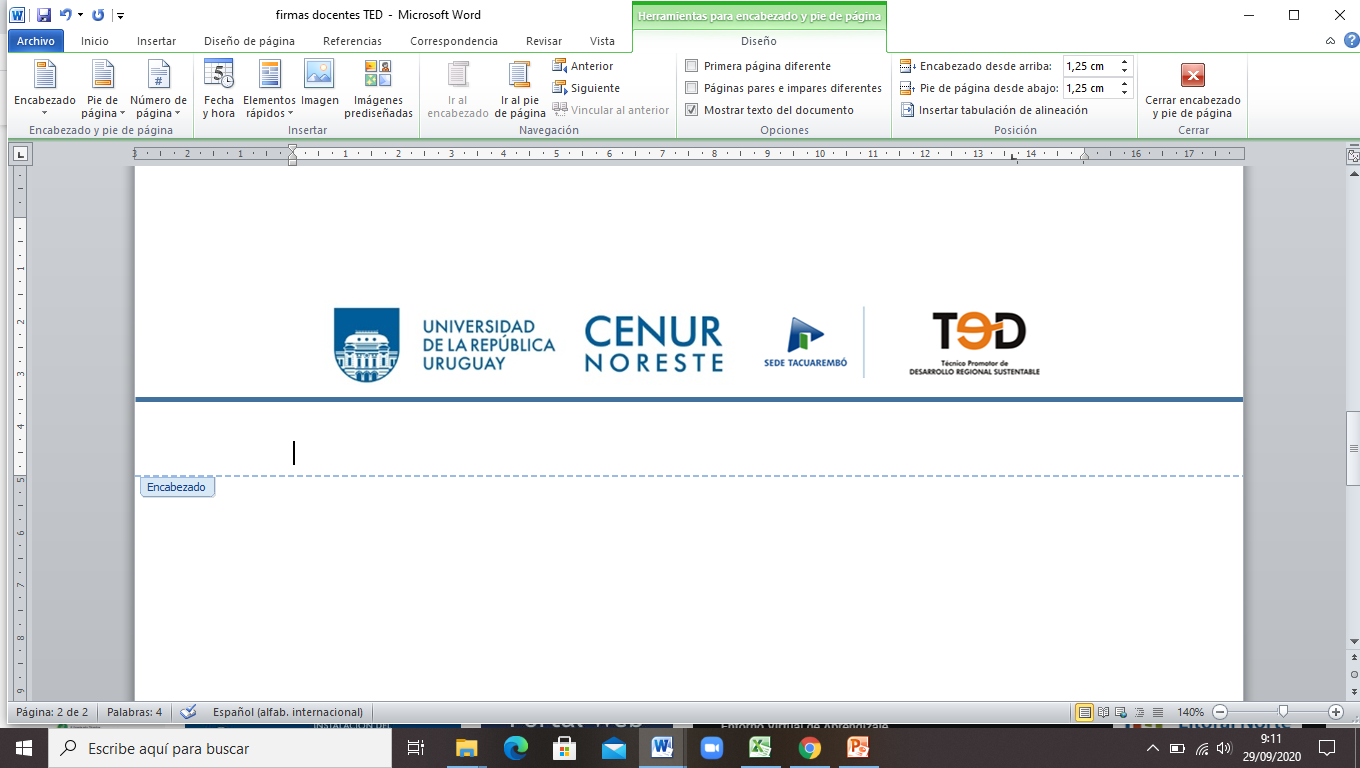 Metodología
de la
Investigación
Práctico 7 – martes 21 de mayo
Docente de práctico: Lucia Morales
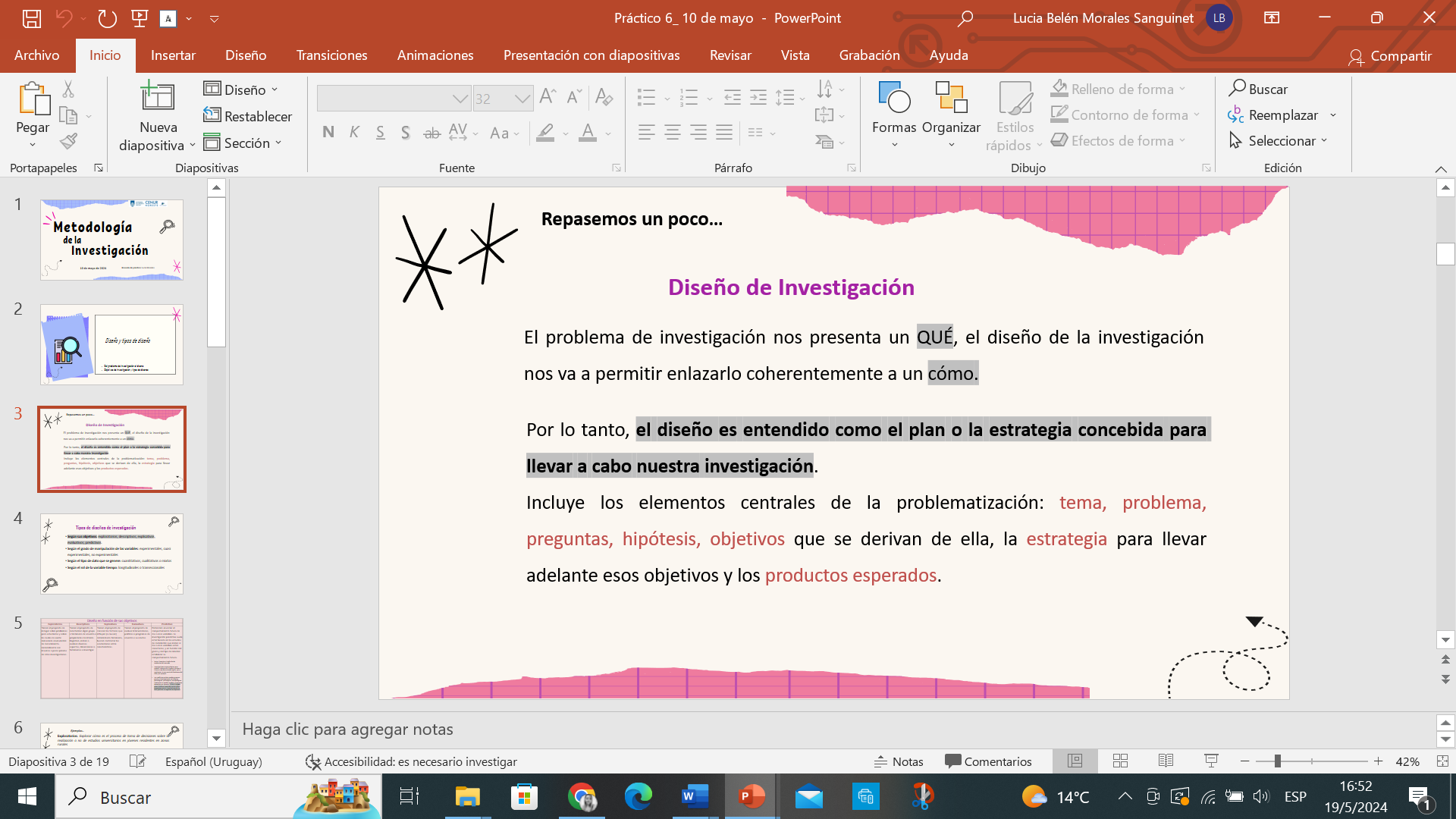 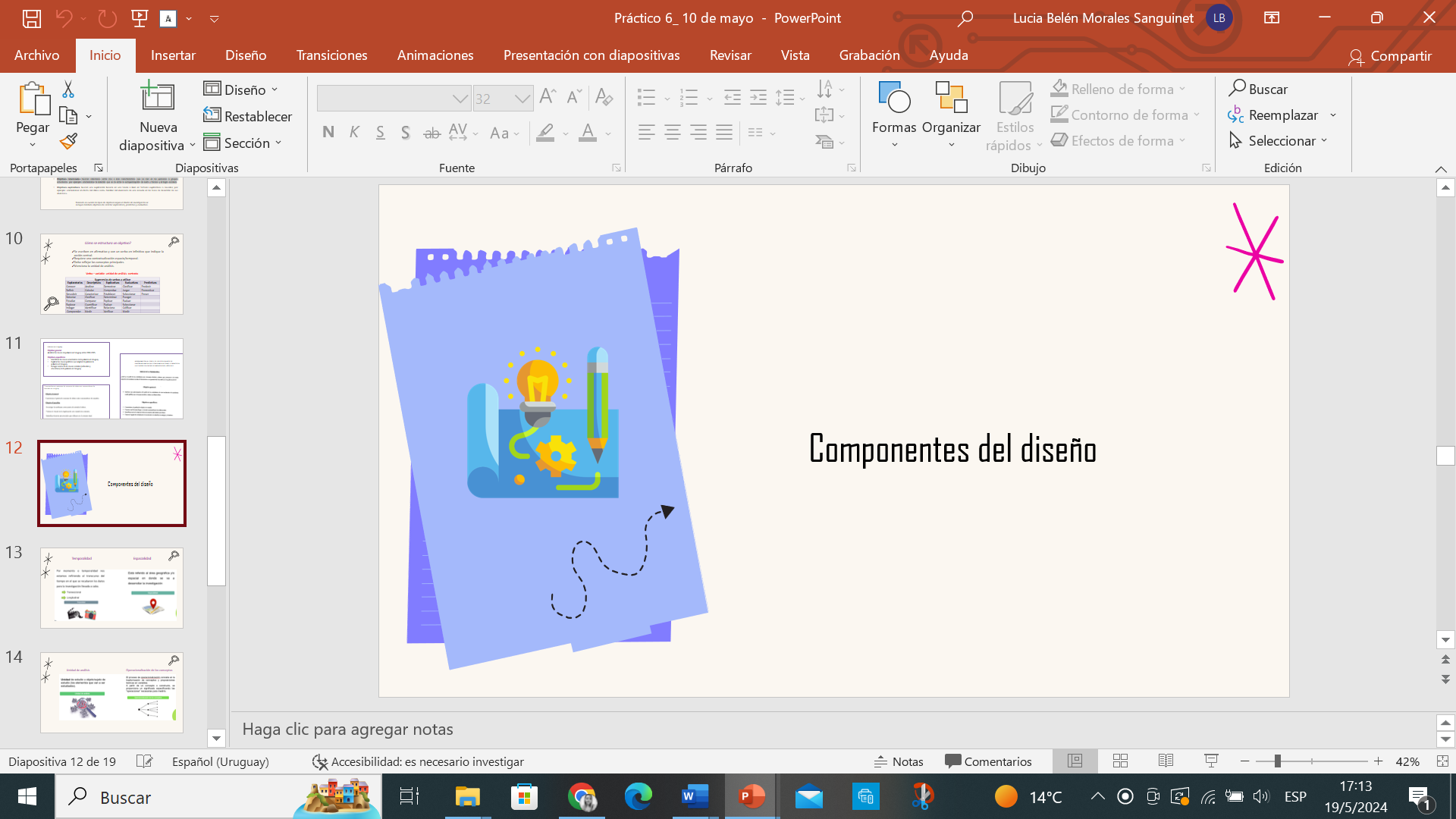 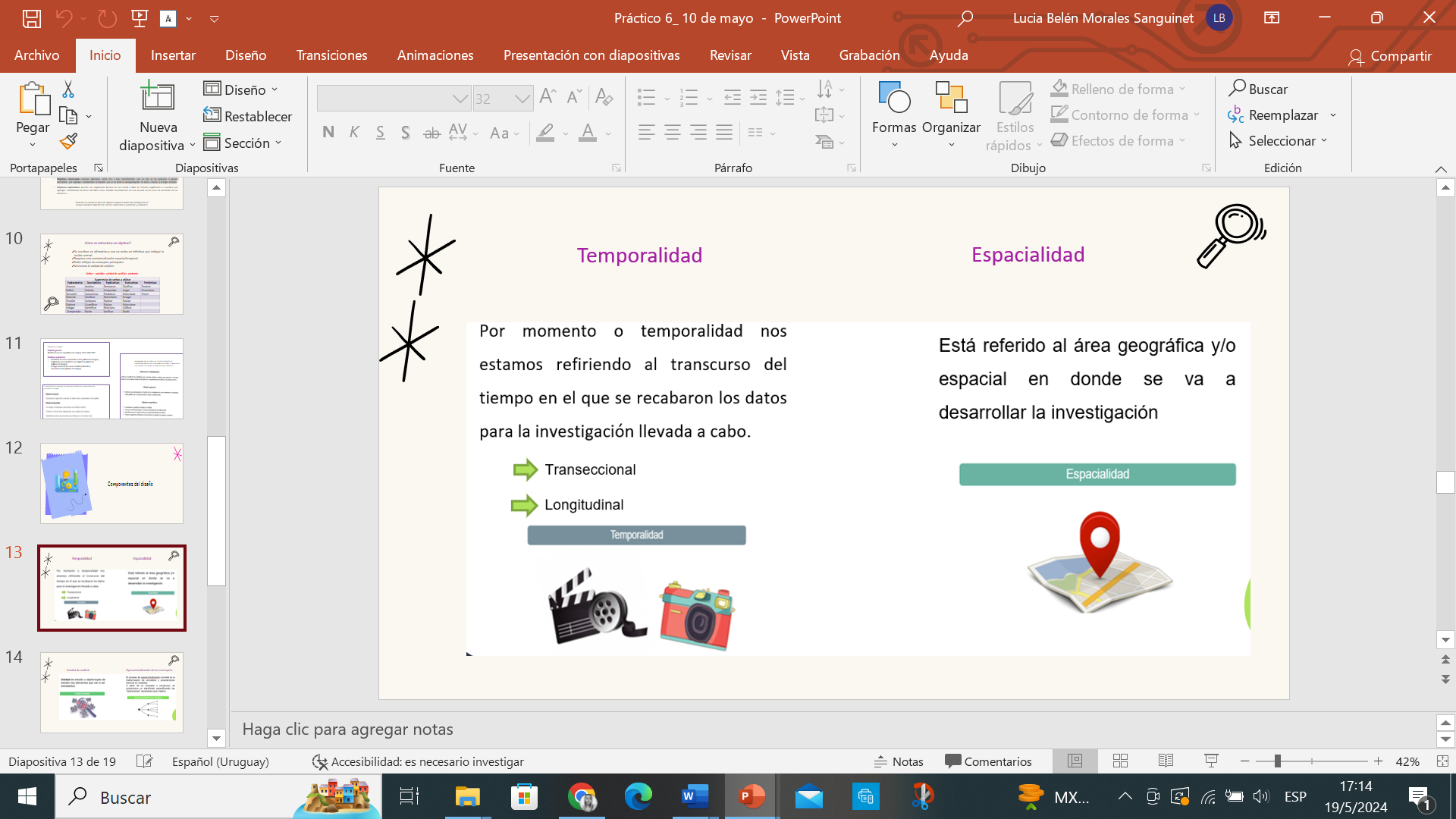 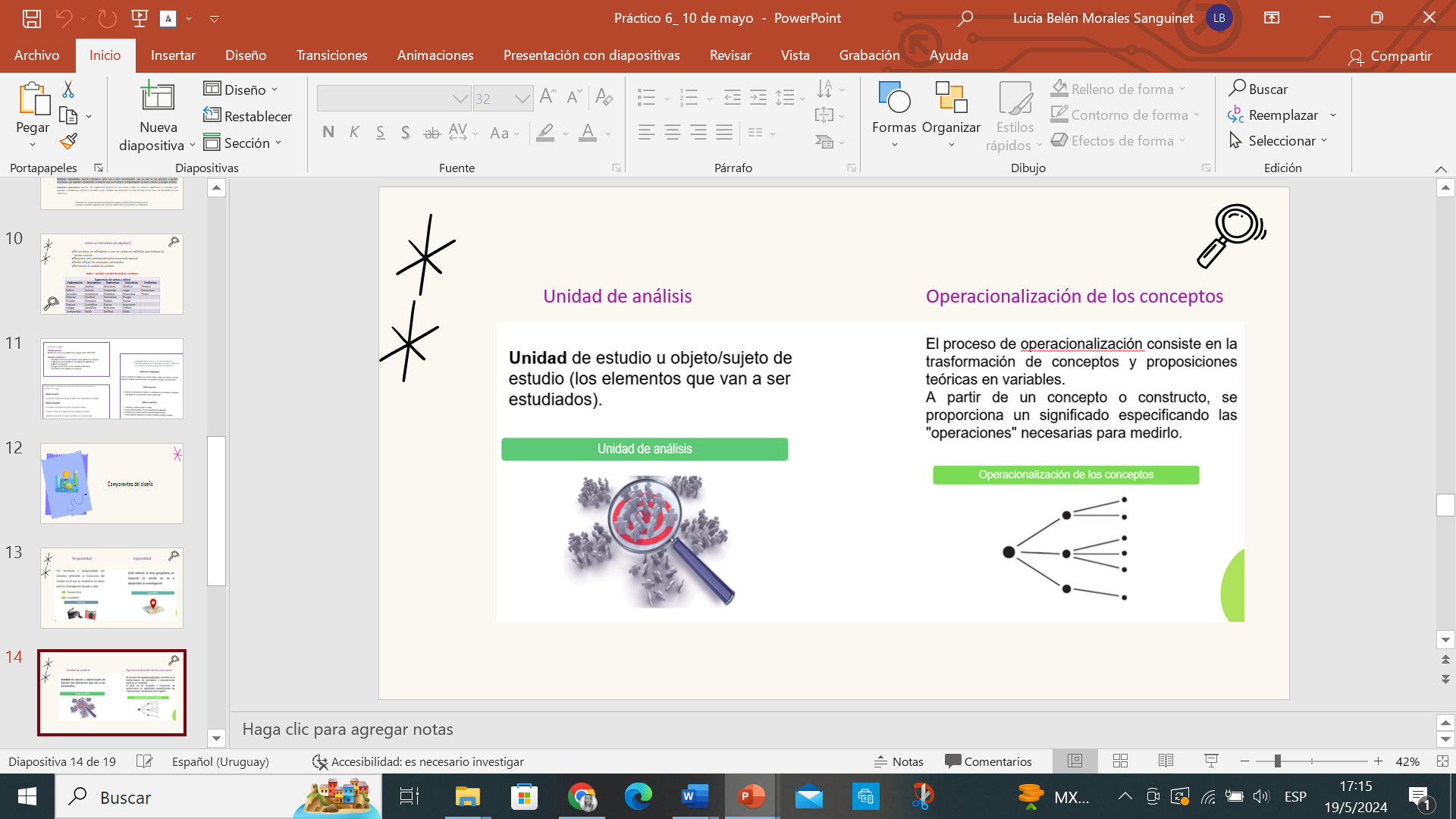 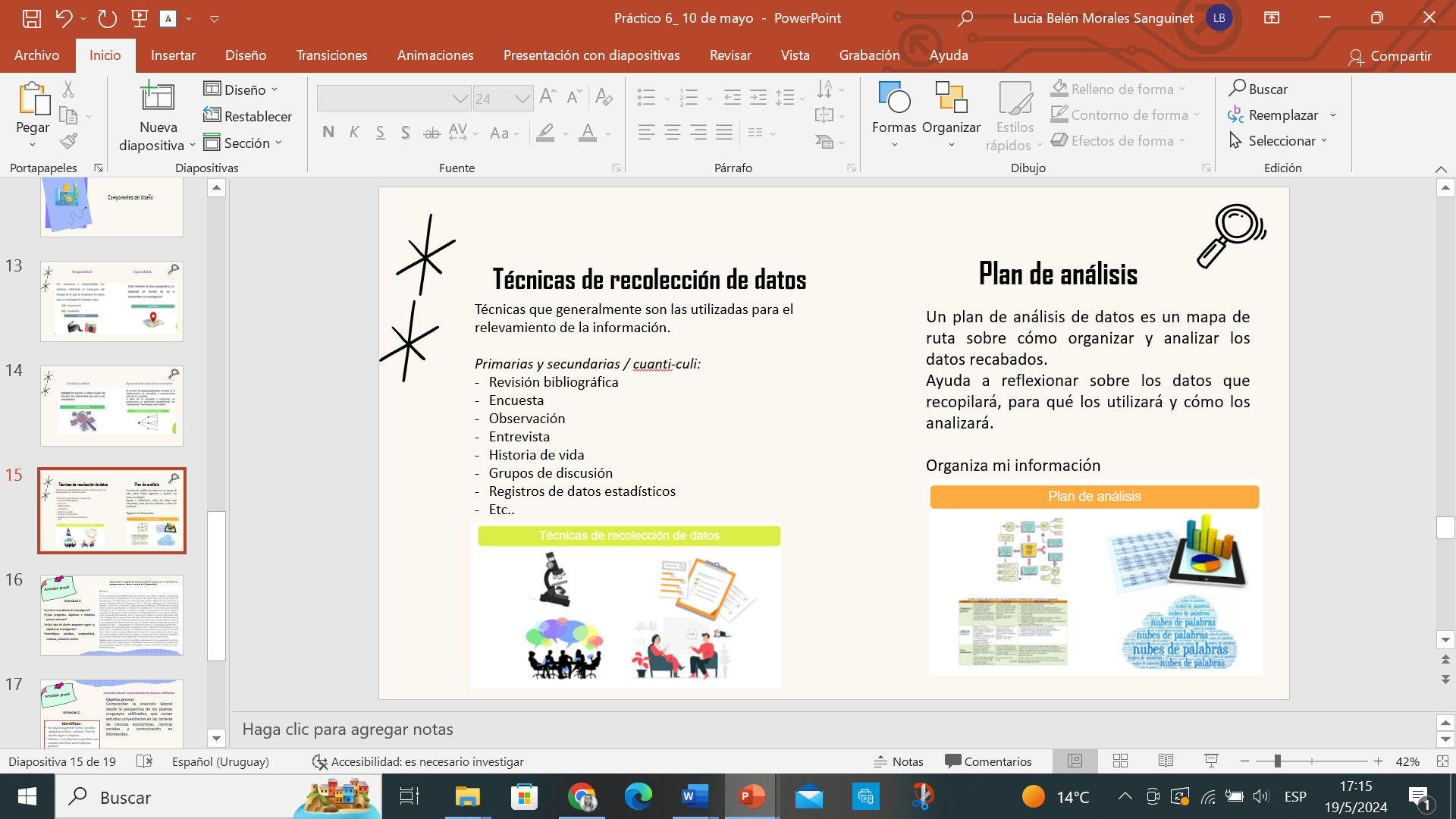 Diseño y validez
En síntesis, el diseño es la forma de control de nuestras observaciones que le da carácter científico a nuestro trabajo 

Estas diferentes partes del diseño deben ser consistentes entre sí.

Una buena planificación fortalece la investigación y da validez a nuestras conclusiones
Validez y Diseño
La validez del conocimiento construido refiere a la confianza sobre que ha sido generado minimizando los errores.



Tipos de errores posibles:
Estar observando algo que no es lo que quiero observar
Estar generalizando incorrectamente  
Estar atribuyendo causalidad de forma inadecuada
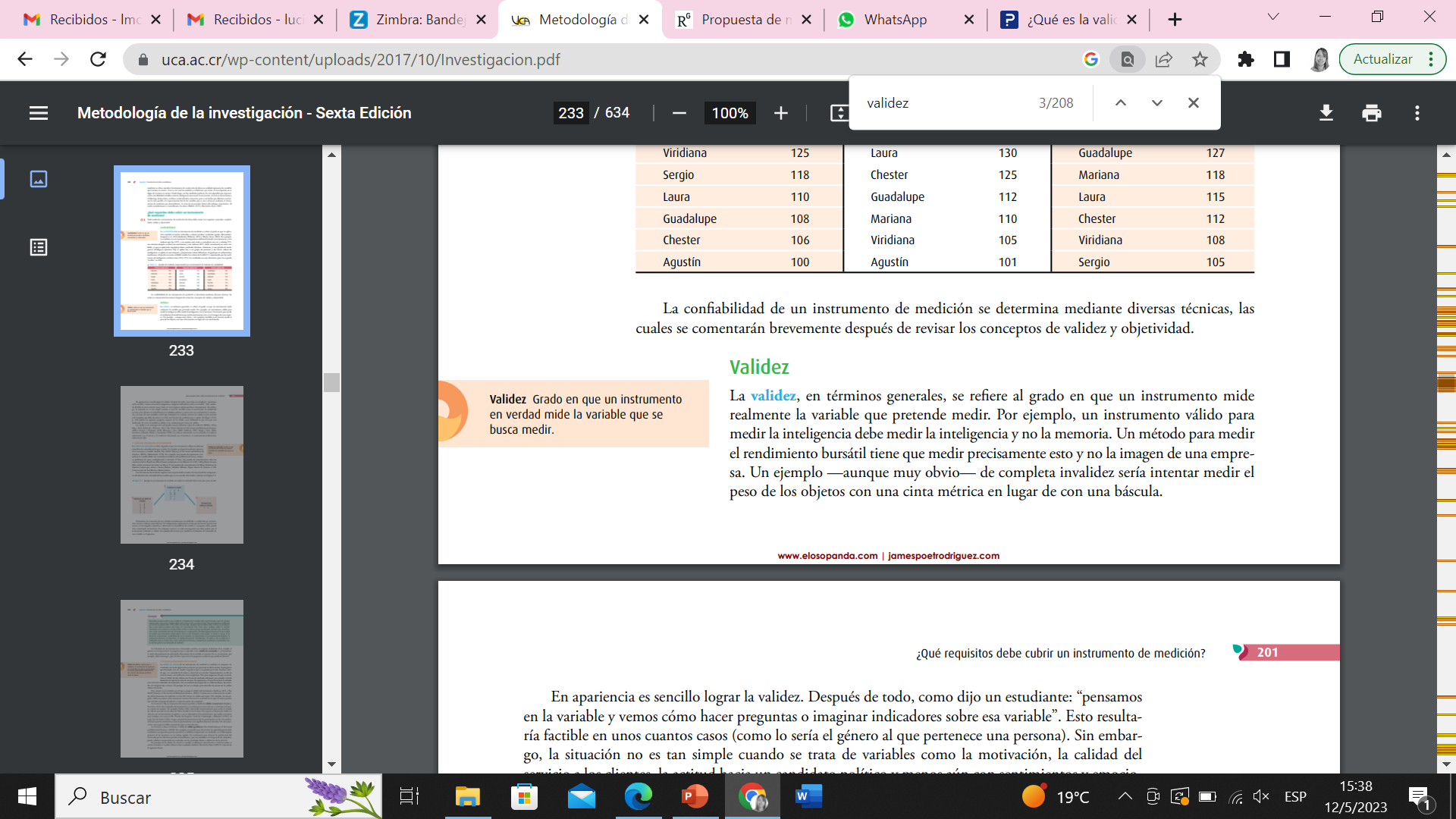 Validez de medida
Validez externa
Validez interna
1) Validez de medida o constructo
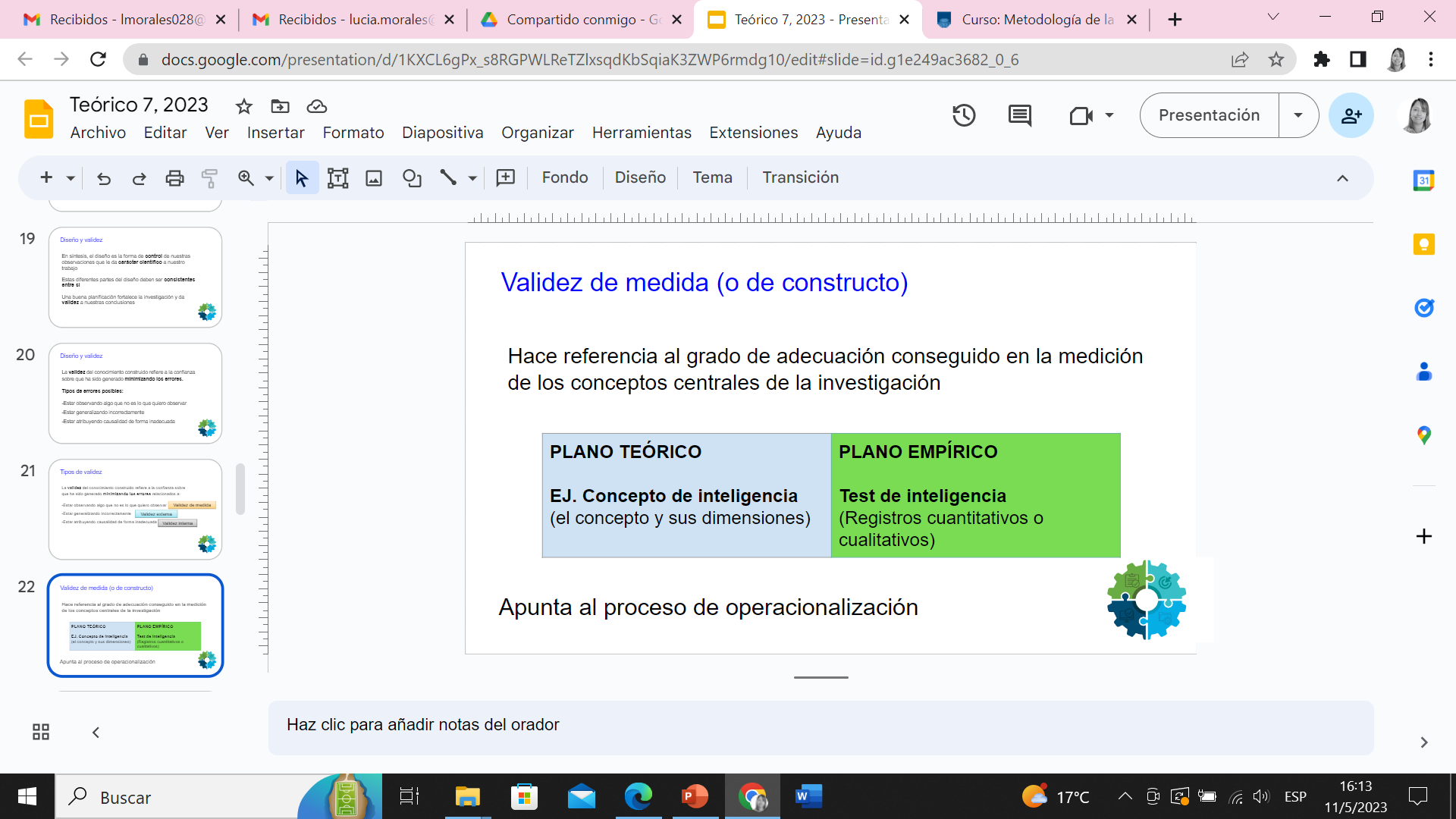 Error de validez
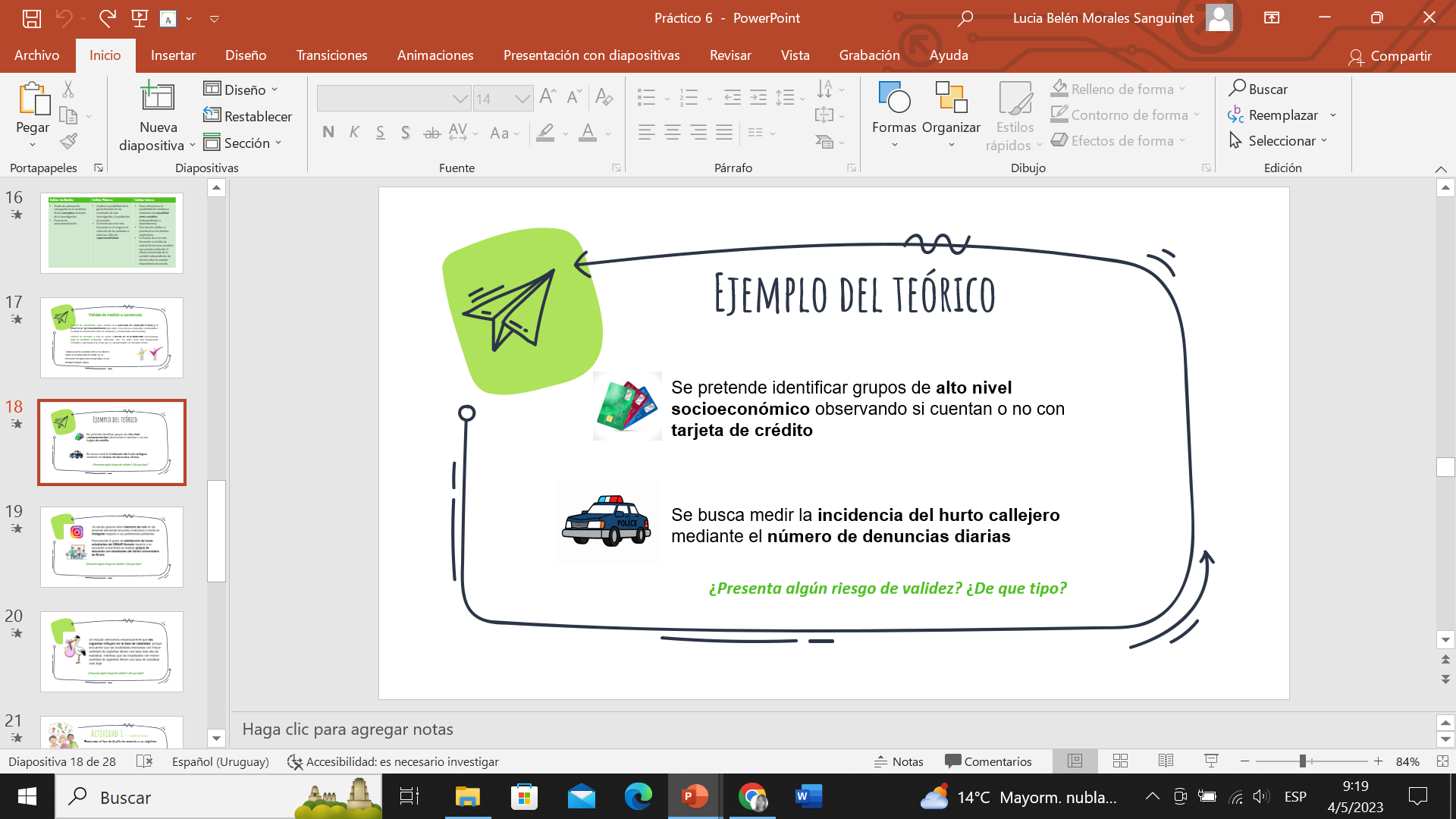 Apunta al proceso de operacionalización
2) Validez externa
Implica la posibilidad de generalización de los resultados de una investigación a la población de estudio

Refiere, por lo tanto, a la calidad de la inferencia (del proceso mediante el cual a través de limitadas observaciones podemos generar conocimiento sobre toda la realidad que nos interesa). 

Su fuente de error más frecuente es el sesgo en la selección de las unidades a observar, la falta de representatividad
Error de validez:
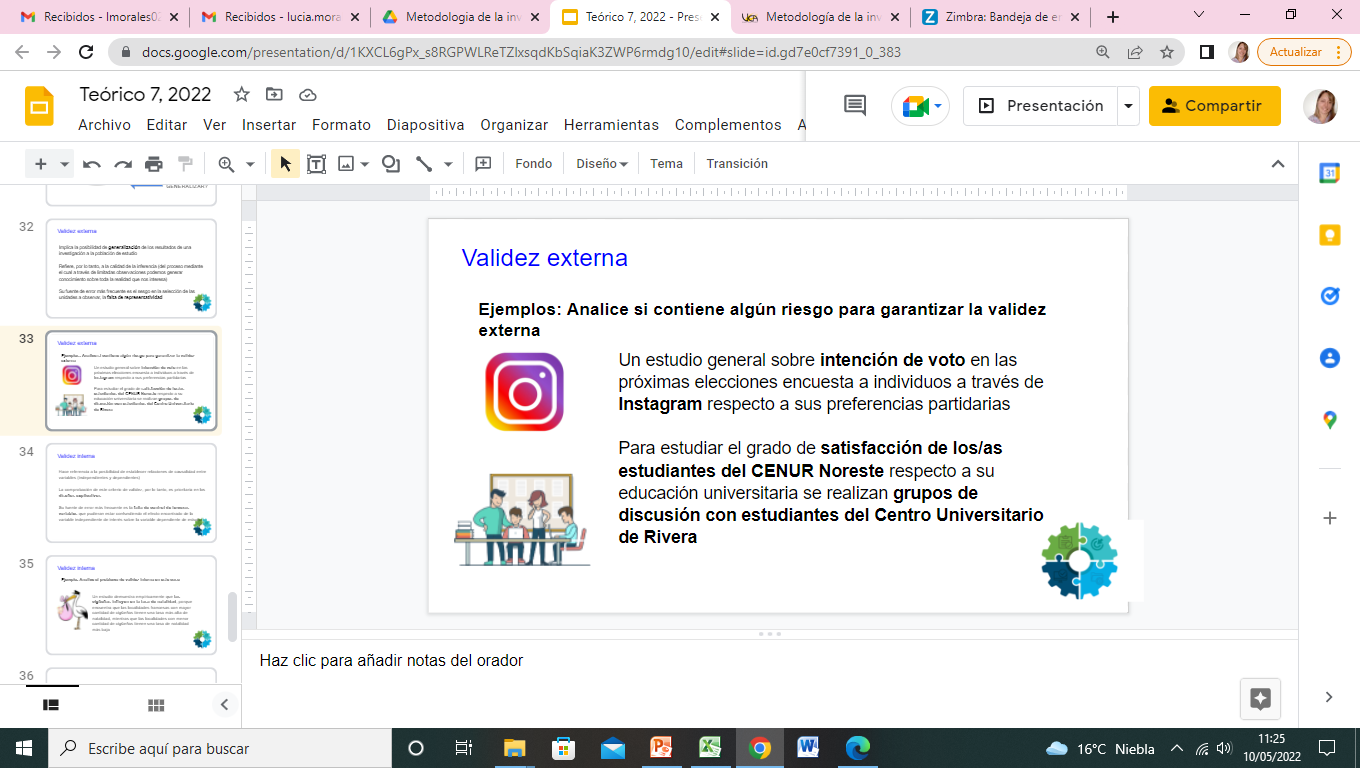 3) Validez interna
Hace referencia a la posibilidad de establecer relaciones de causalidad entre variables (independientes y dependientes).

La comprobación de este criterio de validez, por lo tanto, es prioritaria en los diseños explicativos.

Su fuente de error más frecuente es la falta de control de terceras variables que pudieran estar confundiendo el efecto encontrado de la variable independiente de interés sobre la variable dependiente de estudio
Error de validez:
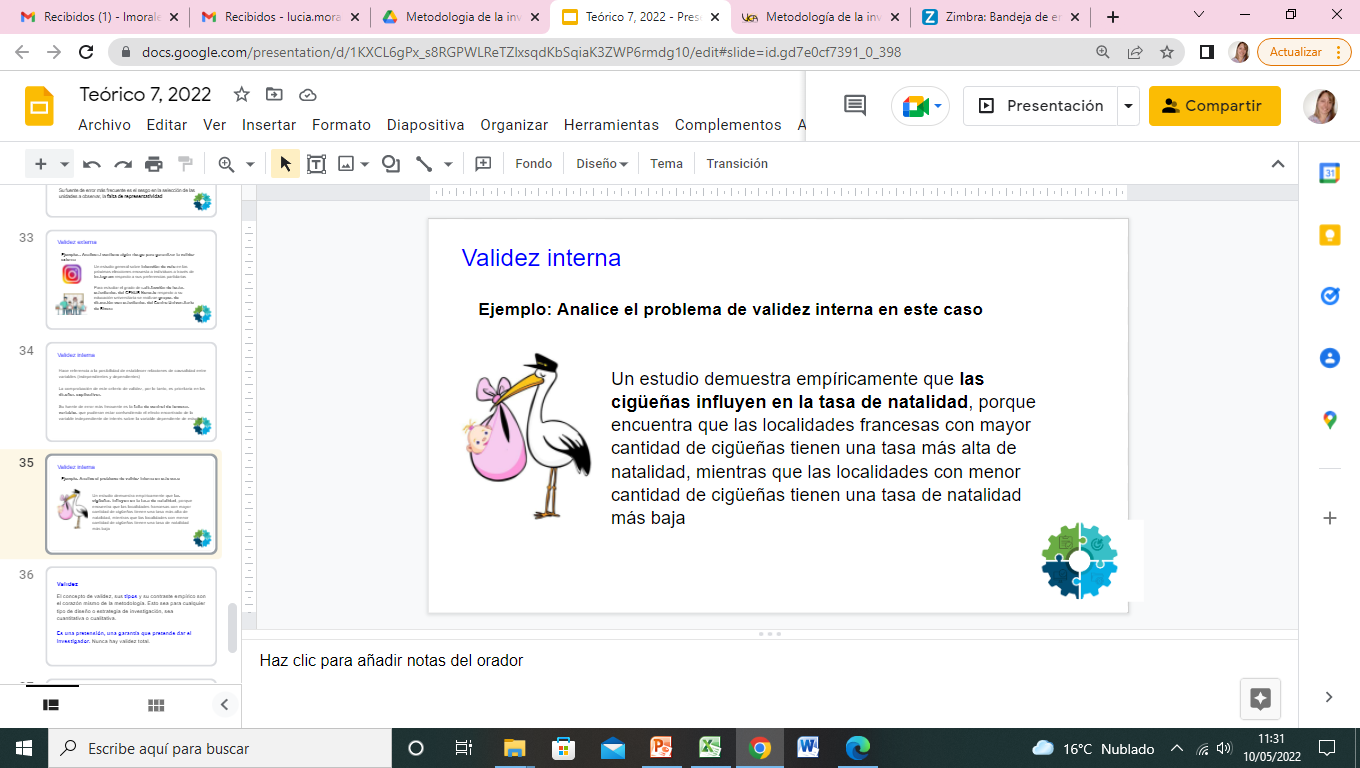 Tipos de Diseños
Según sus objetivos: exploratorios, descriptivos, explicativos, evaluativos, predictivos. 
Según el grado de manipulación de las variables: experimentales, cuasi experimentales, no experimentales
Según el tipo de dato que se genere: cuantitativos, cualitativos o mixtos
Según el rol de la variable tiempo: longitudinales o transeccionales
Según el grado de manipulación de las variables
Experimental:  Control total de las variables 


Cuasi experimental:  cierto grado de control sobre las variables


No experimental: Ausencia de control  sobre variables
Diseños Experimentales
Los diseños experimentales manipulan intencionalmente una o más variables independientes, para analizar las consecuencias que la manipulación tiene sobre una o más variables dependientes, dentro de una situación de control para el investigador (Hernández Sampieri, Fernández Collado y Baptista Lucio, 2014:129).
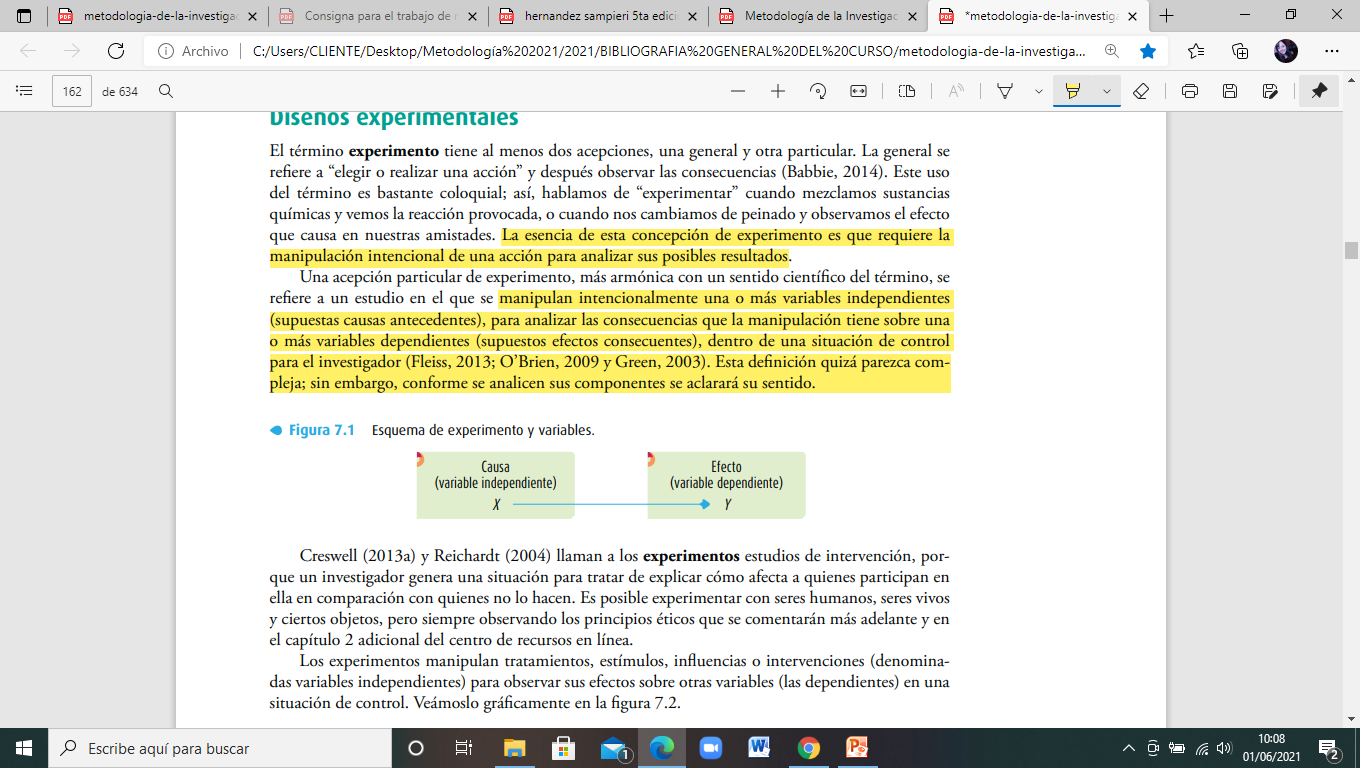 Ej: Si se tratara de experimentar con un medicamento, el grupo experimental consumiría el medicamento
 Efecto:  supuesto efecto del medicamente
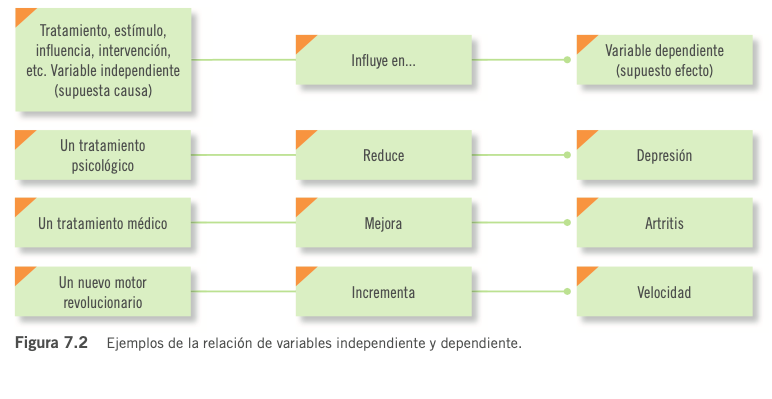 Manipulación y medición
Grupo experimental: recibe el tratamiento (variable independiente)
Grupo de control: no recibe el tratamiento 
Ambos grupos realizan las mismas actividades.
Ambos se someten a la medición
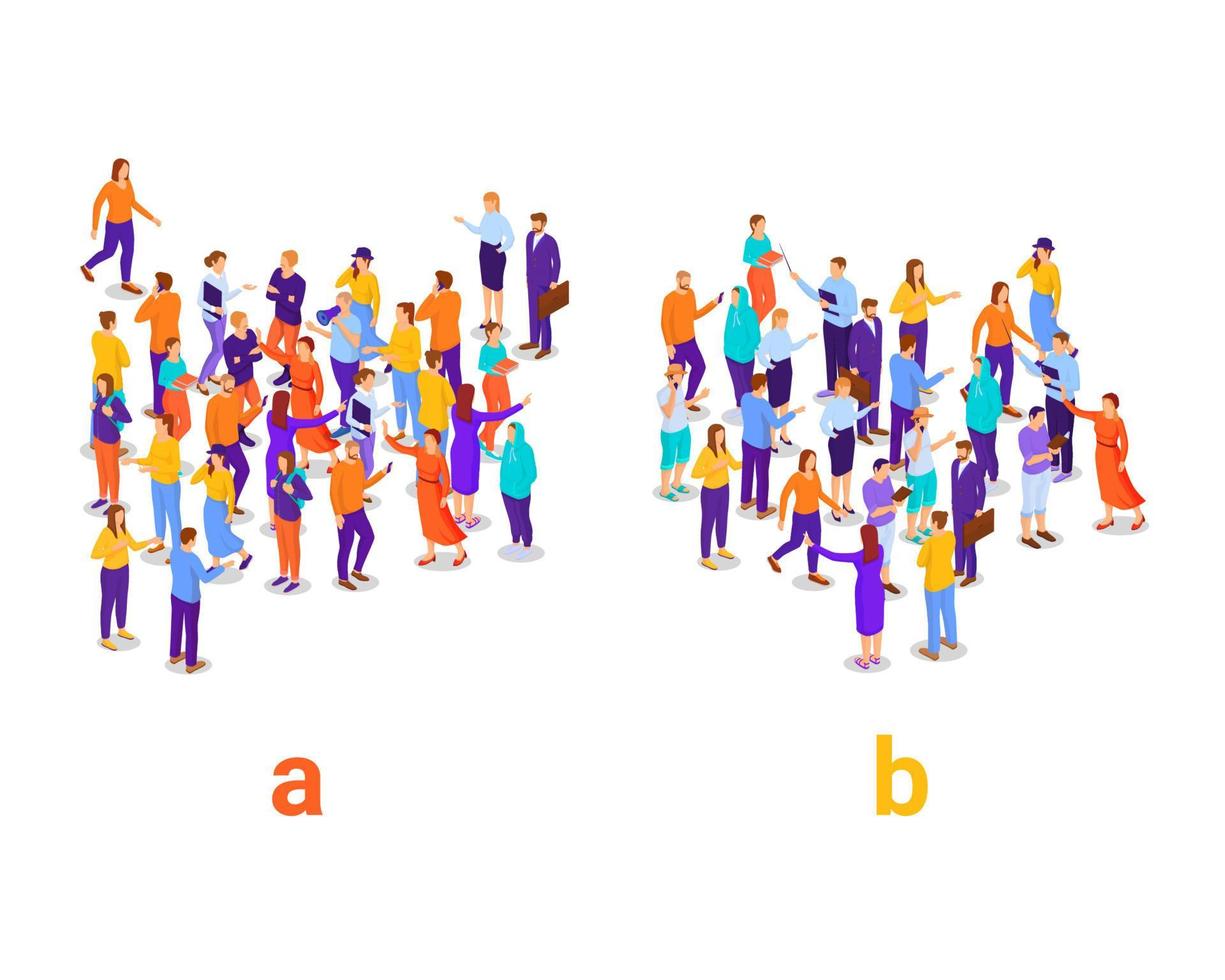 Ejemplo: Alimentación y rendimiento académico escolar
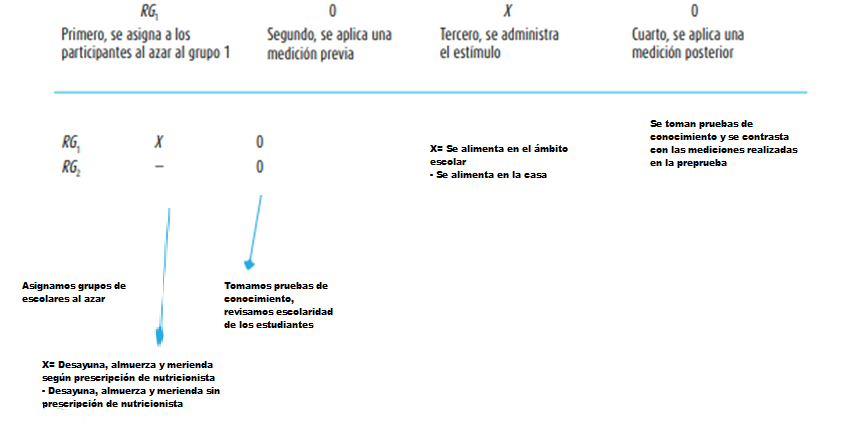 Diseños cuasiexperimentales
Los diseños cuasiexperimentales también manipulan deliberadamente, al menos, una variable independiente para observar su efecto sobre una o más variables dependientes

En los diseños cuasiexperimentales, los sujetos no se asignan al azar a los grupos ni se emparejan, sino que dichos grupos ya están conformados antes del experimento: son grupos intactos (la razón por la que surgen y la manera como se integraron es independiente o aparte del experimento).
Por ejemplo: si fueran tres grupos escolares de segundo año de Escuela formados con anterioridad a la realización del experimento, y cada uno de ellos constituye un grupo experimental.  
2do año A (25 estudiantes) - G1
2do año B (32 estudiantes) - G2
2do año C  (35 estudiantes) -   GC – (control)
Ejemplo de cuasiexperimentos:
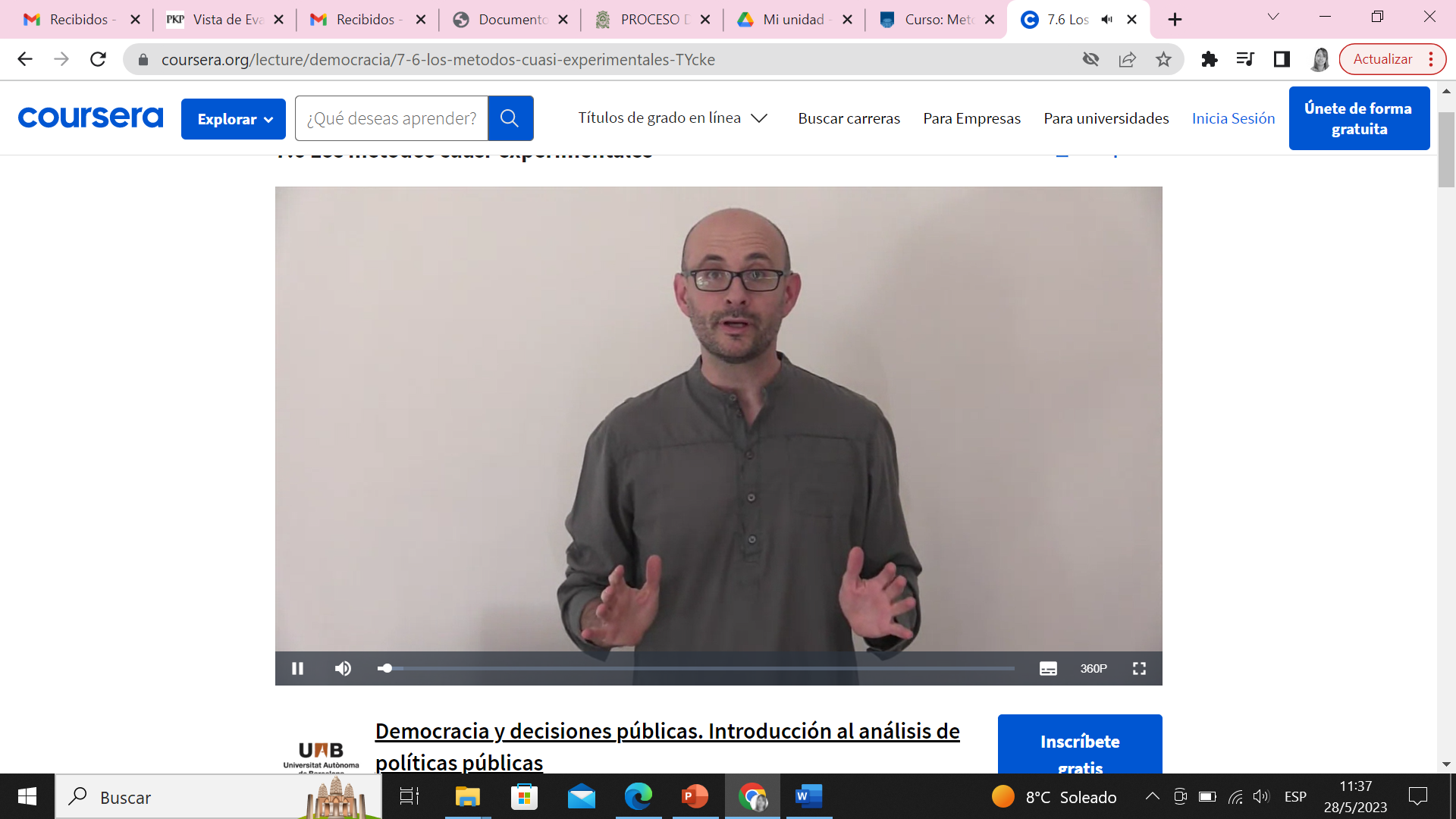 https://es.coursera.org/lecture/democracia/7-6-los-metodos-cuasi-experimentales-TYcke
Diseños no experimentales(según el rol de la variable “tiempo”)
Transeccional: recolectan datos en un solo momento, en un tiempo único. Su propósito es describir variables y analizar su incidencia e interrelación en un momento dado- “tomar una fotografía”. (Divididos en exploratorios, descriptivos y explicativos. Las Encuestas de Opinión Pública formarían parte de esta categoría). 

Longitudinal: estudios que recaban datos en diferentes puntos del tiempo, para realizar inferencias acerca de la evolución del problema de investigación o fenómeno, sus causas y sus efectos.
Estudios que se realizan sin la manipulación deliberada de variables y en lo que sólo se observan los fenómenos en su ambiente natural para analizarlos 
(Hernández Sampieri, et al, 2014:152)
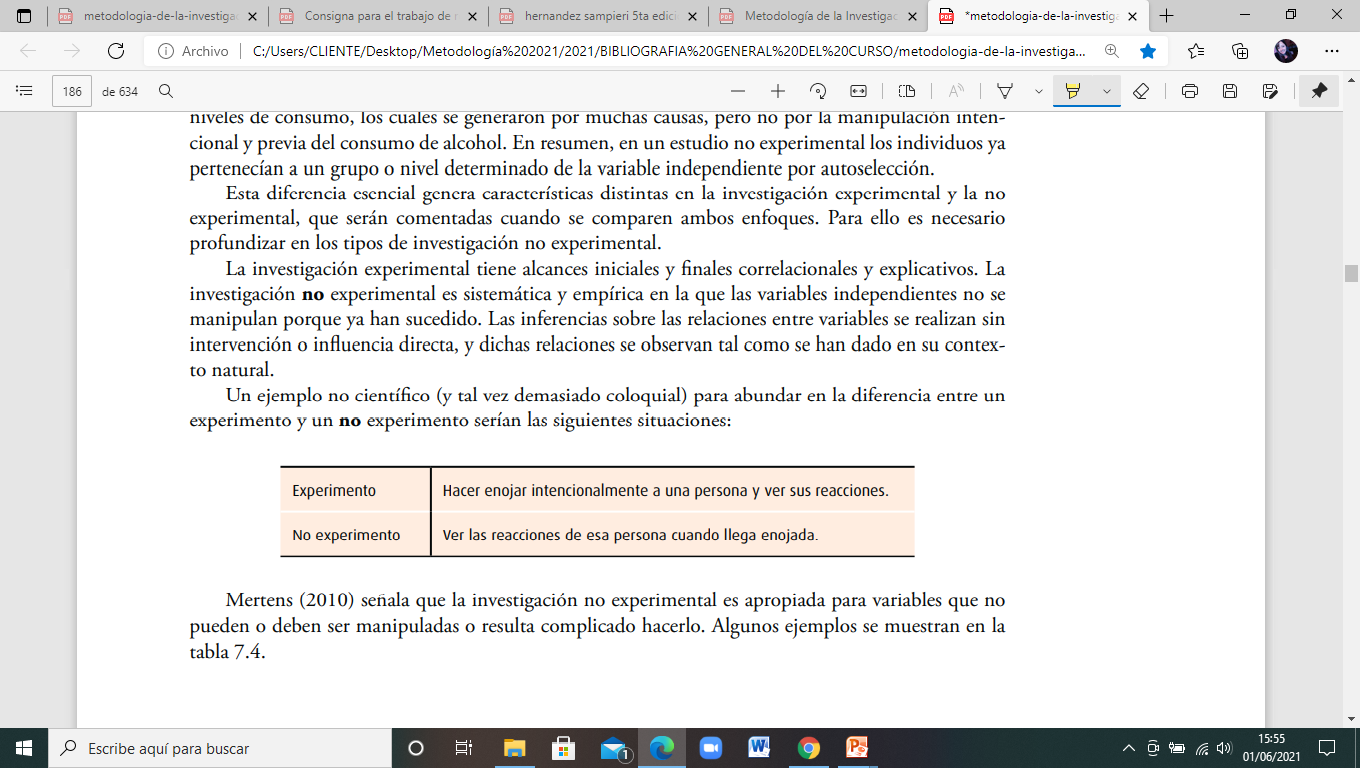 Fuente: ( Hernández Sampieri, et al, 2014:153)
Explique estos 6 componentes del diseño de investigación con ejemplos





2) Complete el cuadro con los tipos de diseño según el objetivo: descriptivo, explicativo, exploratorio




3) ¿Cuáles son los tres tipos de validez que describimos en el teórico pasado y qué tipo de errores trata de atender cada una? Complete el cuadro
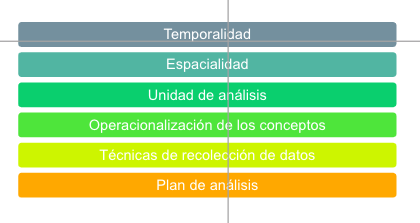 Actividad en grupos
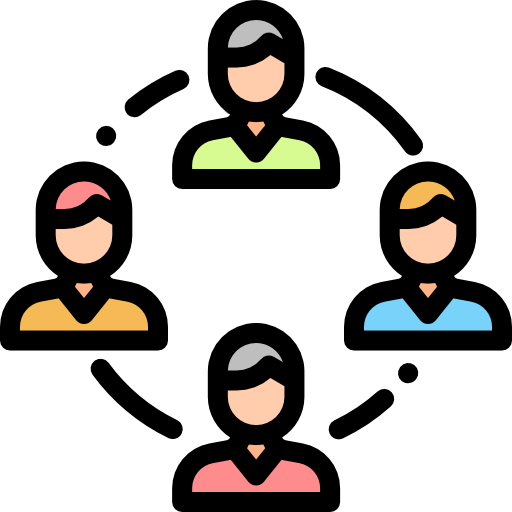 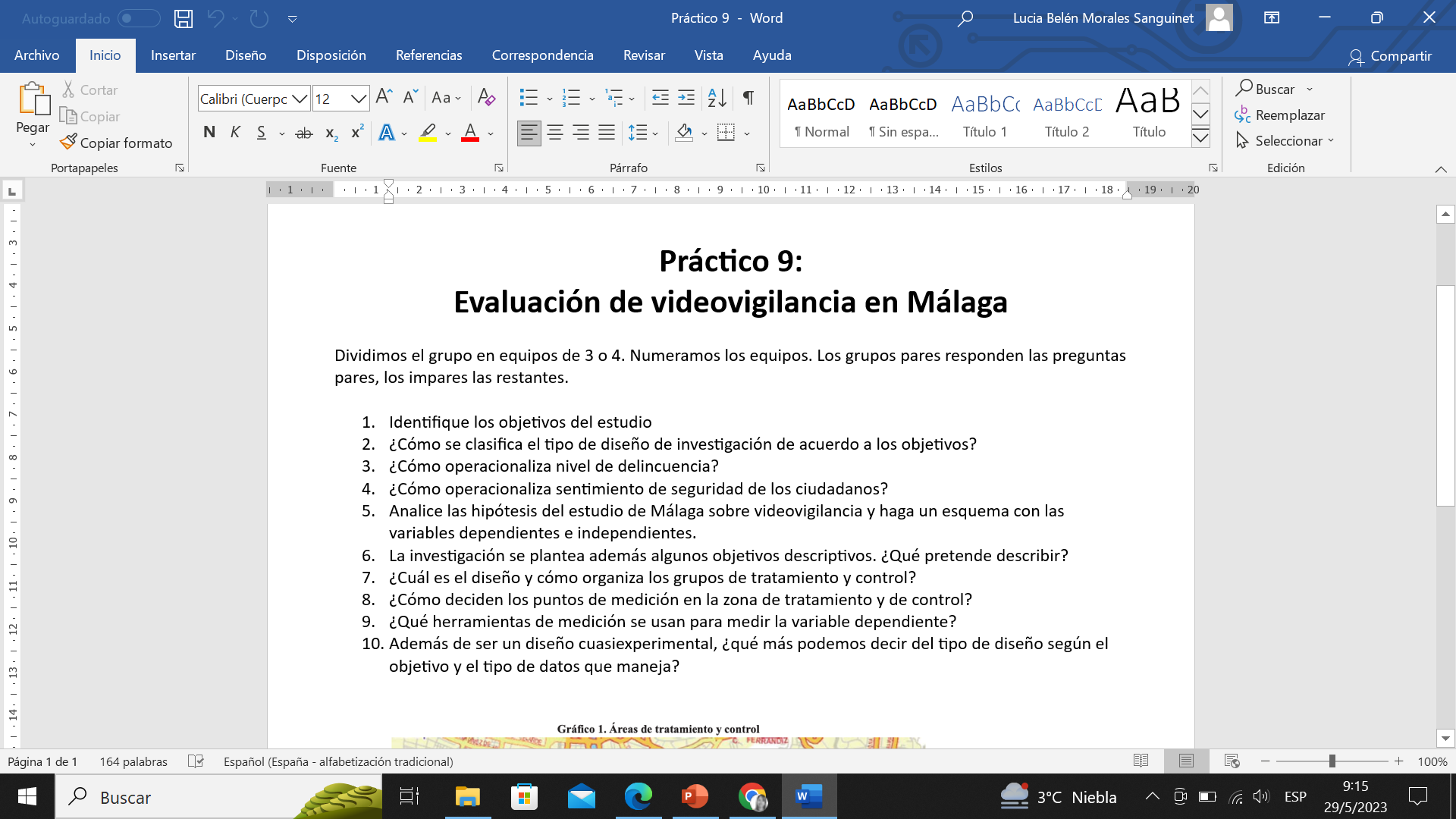 Actividad en grupos
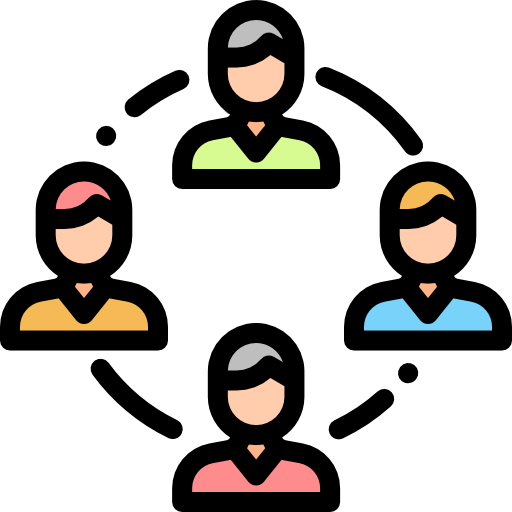 Actividad domiciliaria… (discutiremos en el próximo práctico).
Actividad en grupos
Trabajemos con los tres casos mencionados en el video: 

Planes de empleo de Cataluña 
Cheque bebé
Normativa en Barcelona para motos
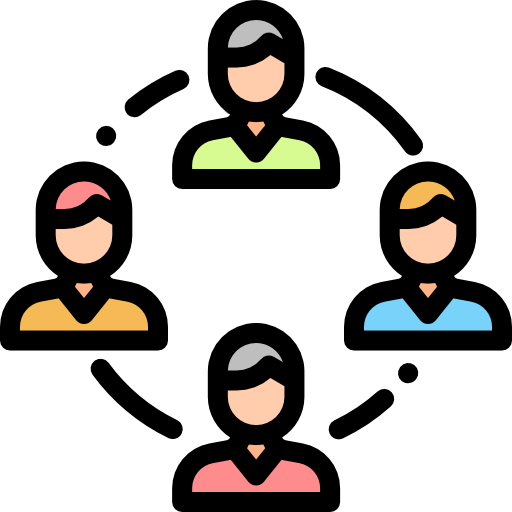 Pensando en nuestro proyecto…
Debemos recurrir a sitios web o portales que nos brinden información certera, segura y confiable. 

Google académico: https://scholar.google.com/  
Colibrí - FCS: https://www.colibri.udelar.edu.uy/jspui/handle/20.500.12008/18 
Timbó : https://foco.timbo.org.uy/home 
Colibrí: www.colibri.udelar.edu.uy 
SciELO: https://scielo.org/es/ 
Dialnet: https://dialnet.unirioja.es/
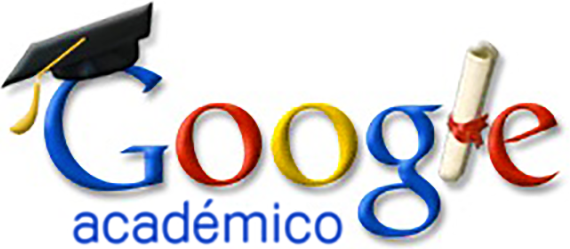 Muchas
GRACIAS